Tiếng việt 1
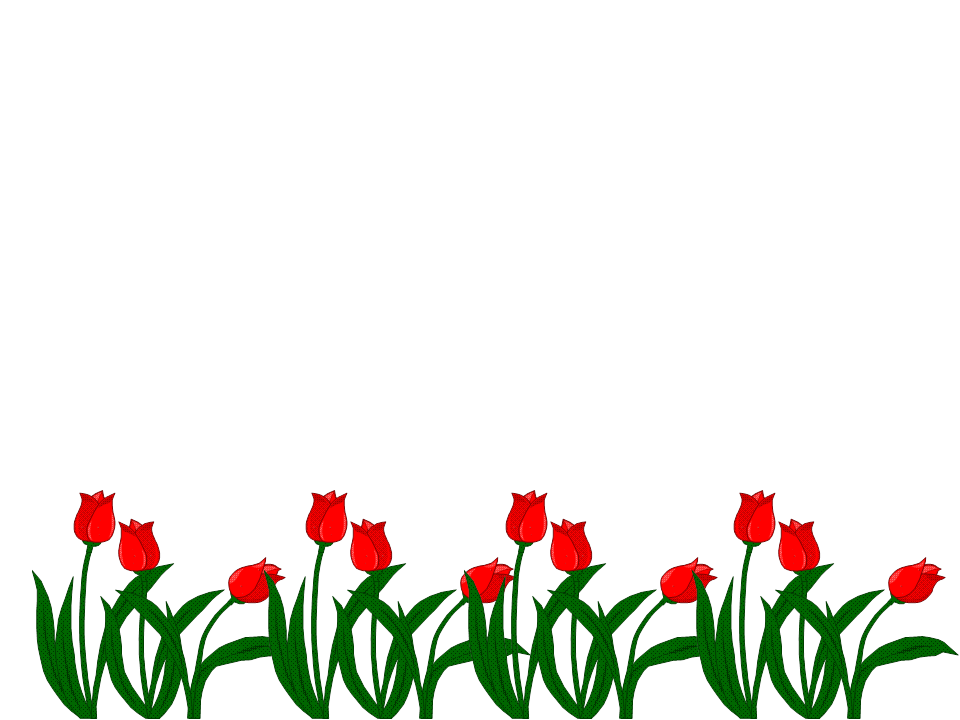 Ôn bài cũ
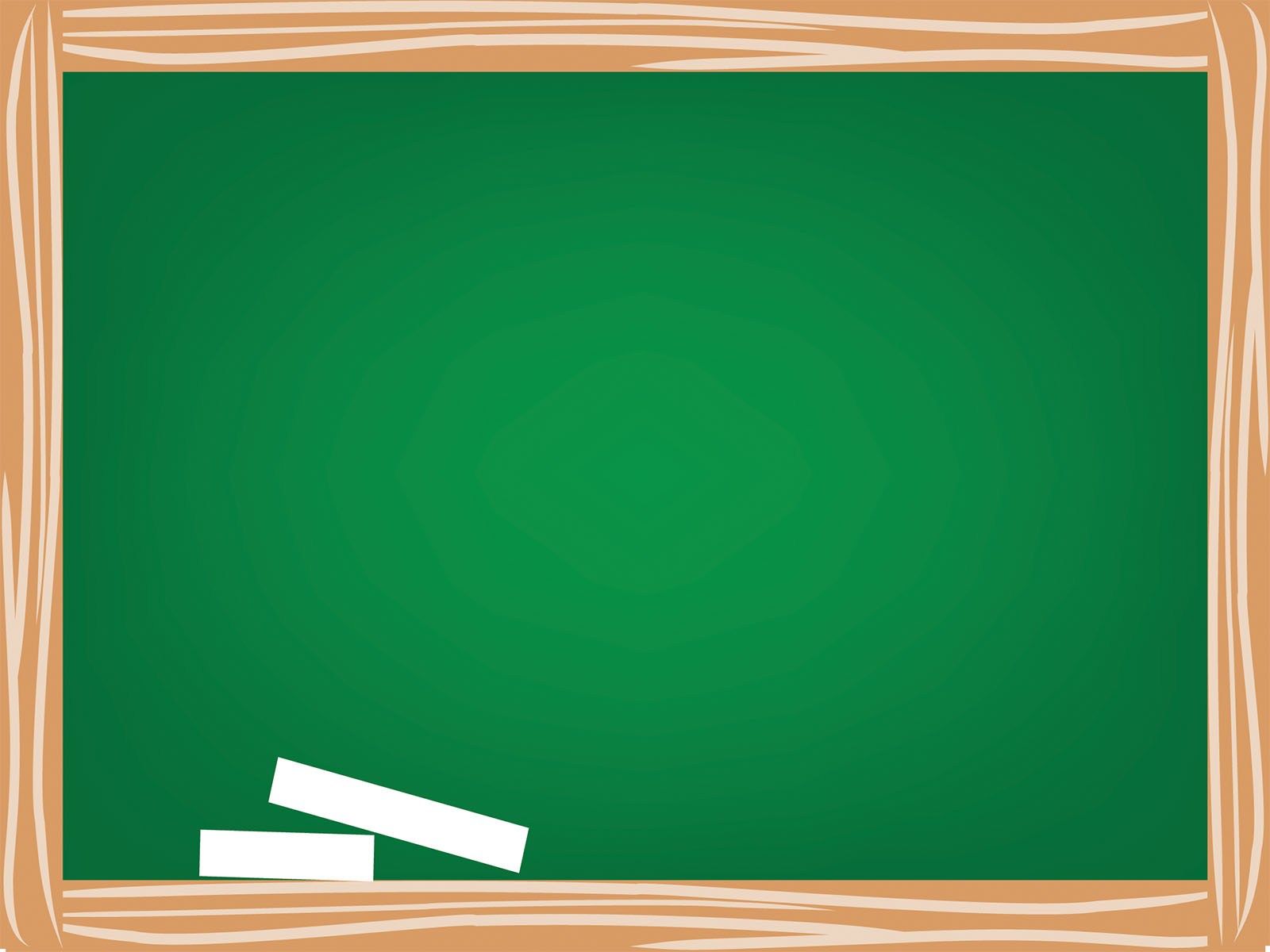 âp
ap
ăp
rạp hát
gặp gỡ
béo mập
mập mạp
cải bắp
tấp nập
khắp nơi
múa sạp
Tiếng việt
Bài 54: op, ôp, ơp
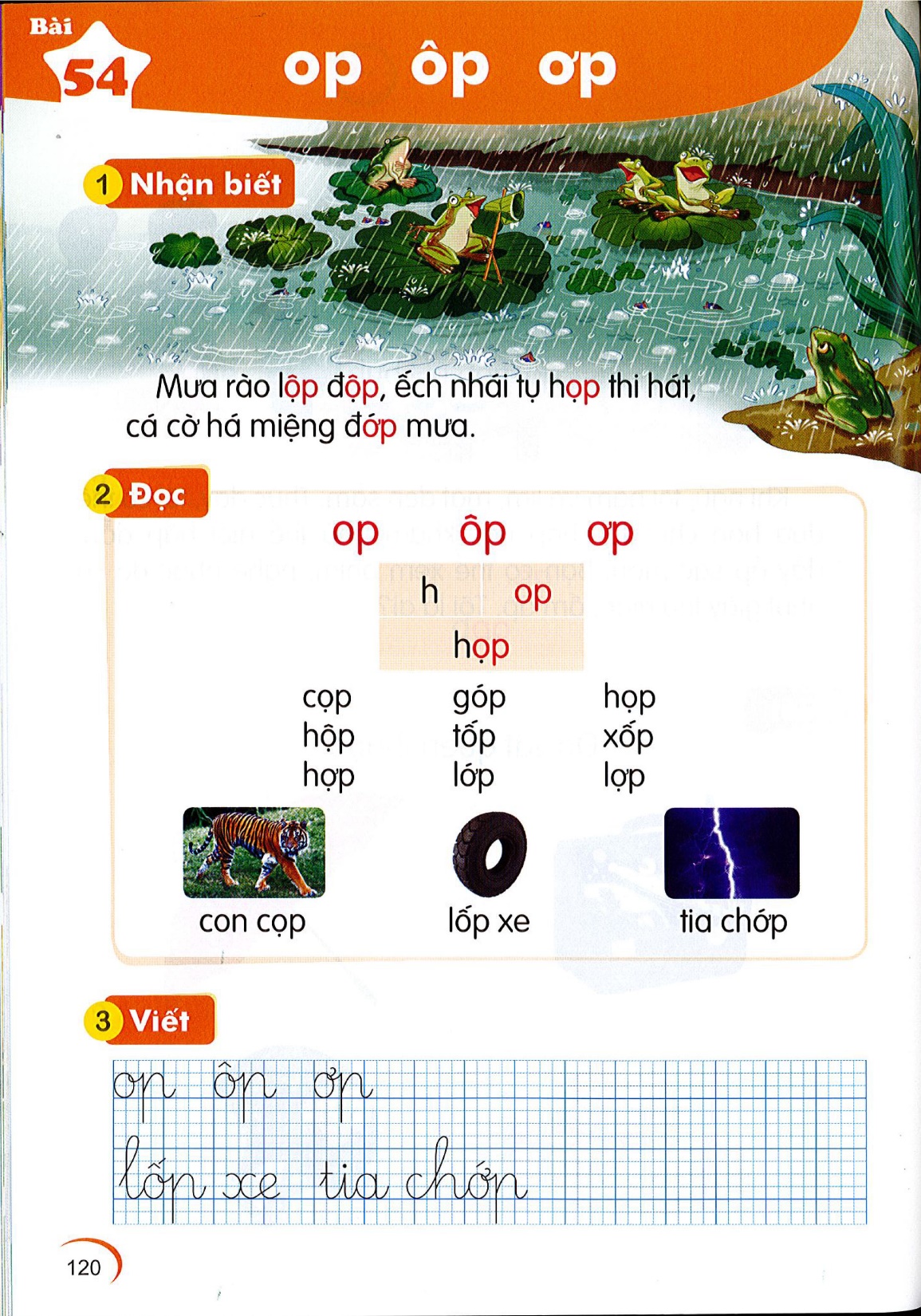 1
Nhận biết
họp
Mưa rào lộp độp, ếch nhái tụ họp thi hát, cá cờ há miệng đớp mưa.
lộp
độp
đớp
2
Đọc
op
ôp
ơp
op
h
hop
●
Mình cùng thi tài!
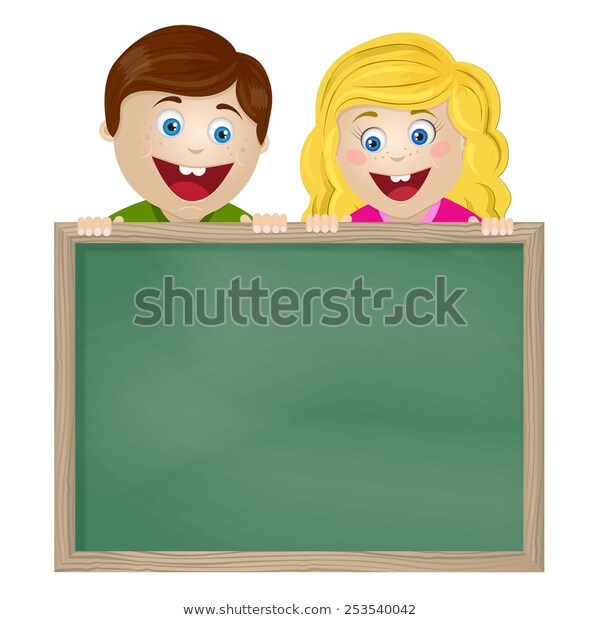 Tạo tiếng mới có vần op, ơp, ôp
Mình cùng thi tài!
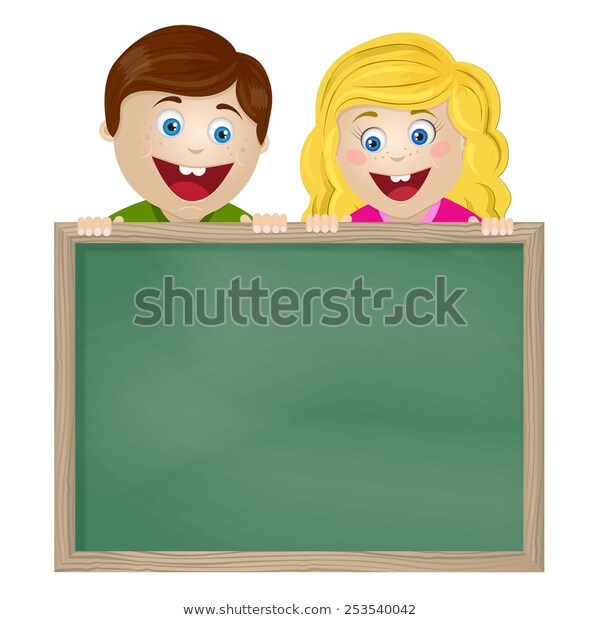 Tạo tiếng mới có vần op, ơp, ôp
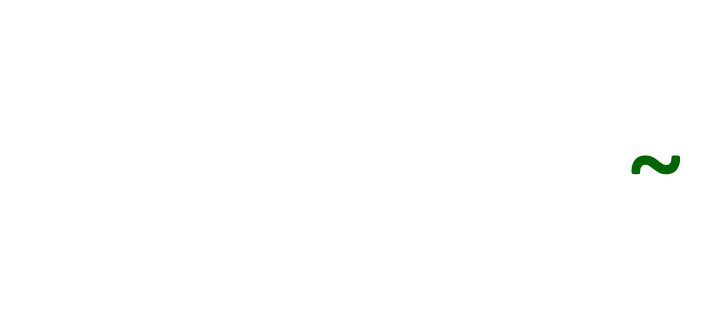 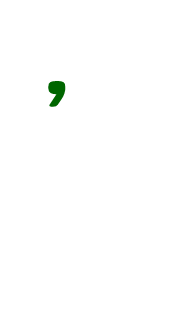 hộp
h
hộp
M:
ôp
2
Đọc
cọp           góp              họp
hộp            tốp               xốp
hợp            lớp               lợp
thư gi·n nhÐ!
Nối chữ
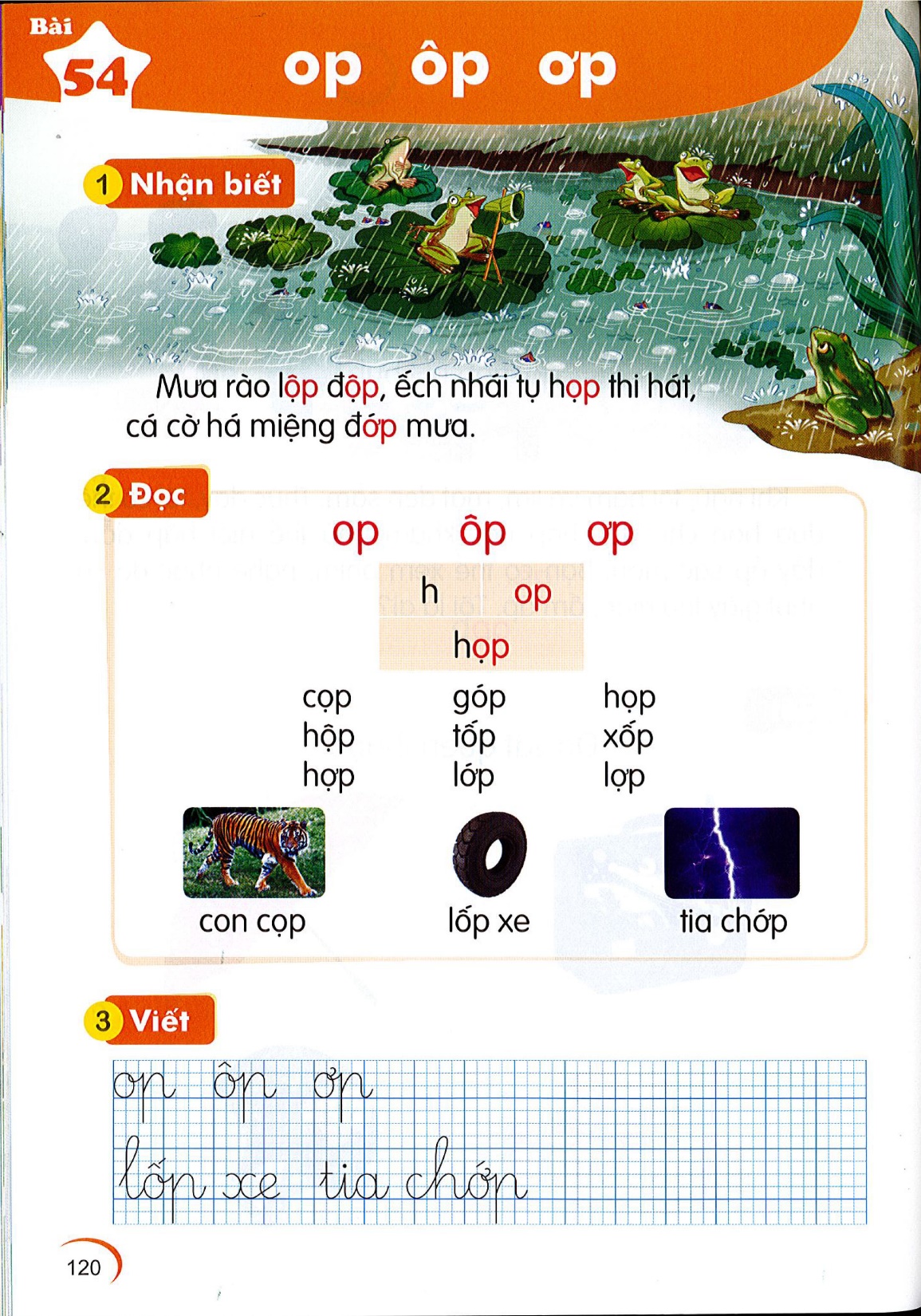 tia chớp
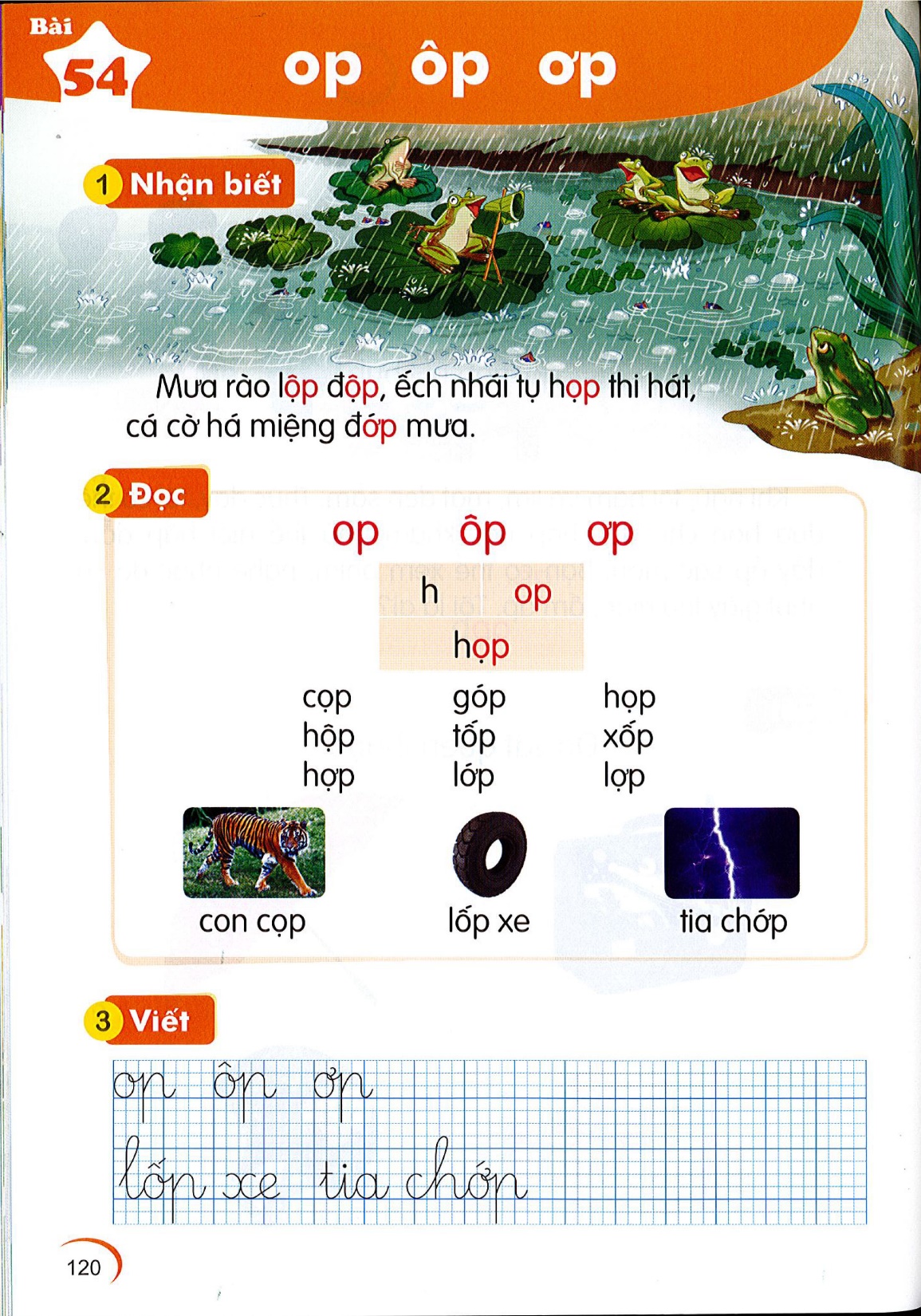 con cọp
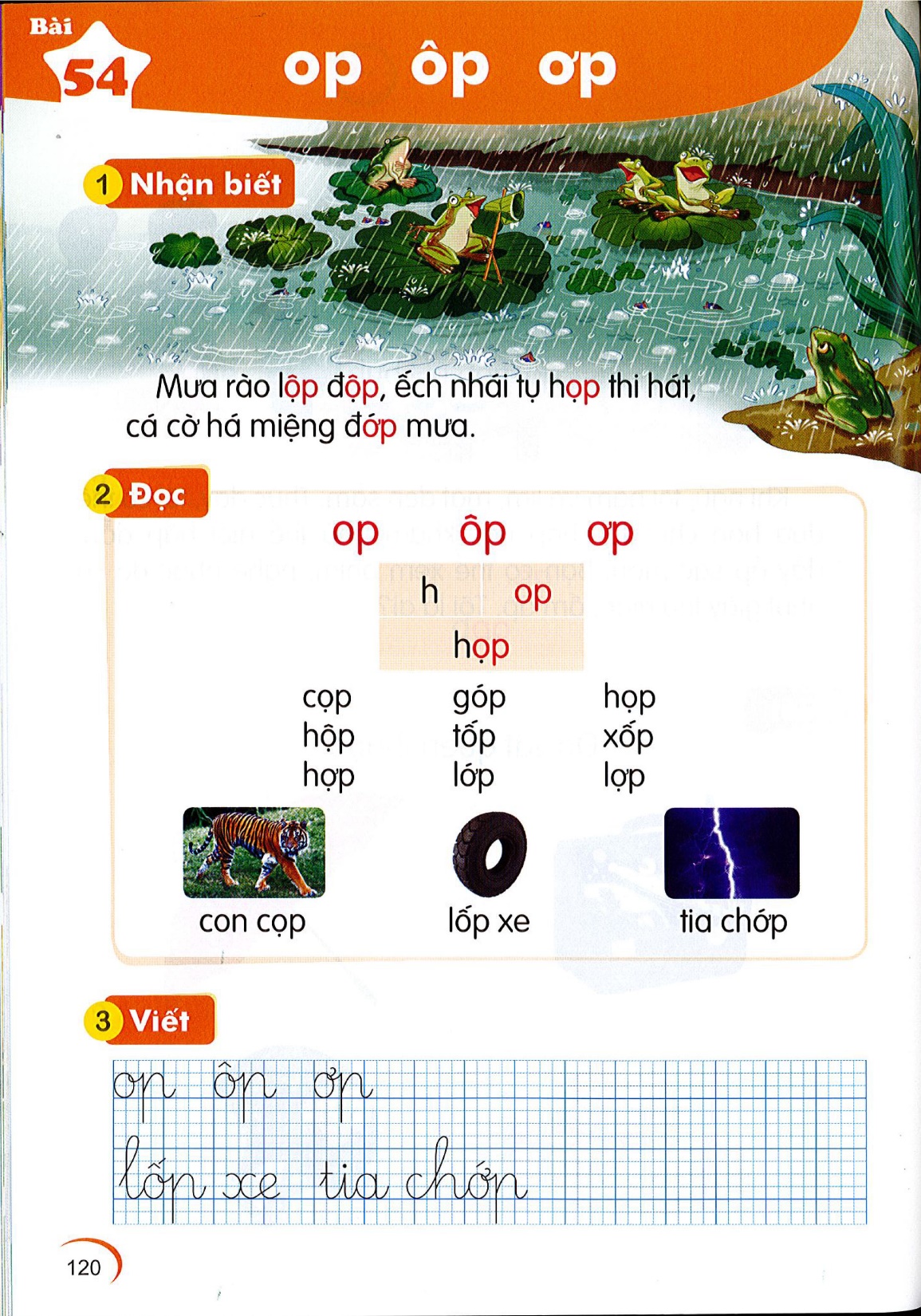 lốp xe
2
Đọc
op
ôp
ơp
op
h
hop
●
cọp           góp              họp
hộp            tốp               xốp
hợp            lớp               lợp
2
Đọc
op
ôp
ơp
op
h
hop
●
cọp           góp              họp
hộp            tốp               xốp
hợp            lớp               lợp
con cọp        lốp xe       tia chớp
3
Viết
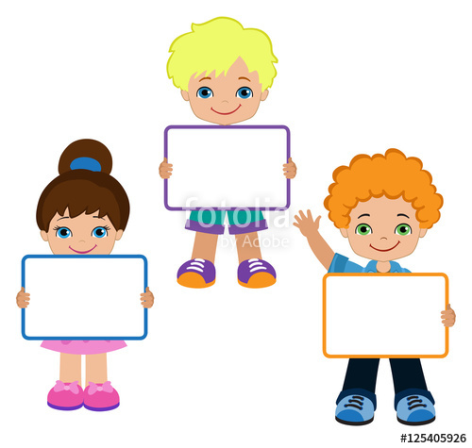 op
ôp
ơp
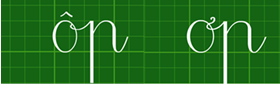 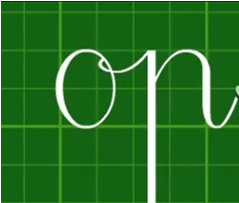 3
Viết
3
Viết
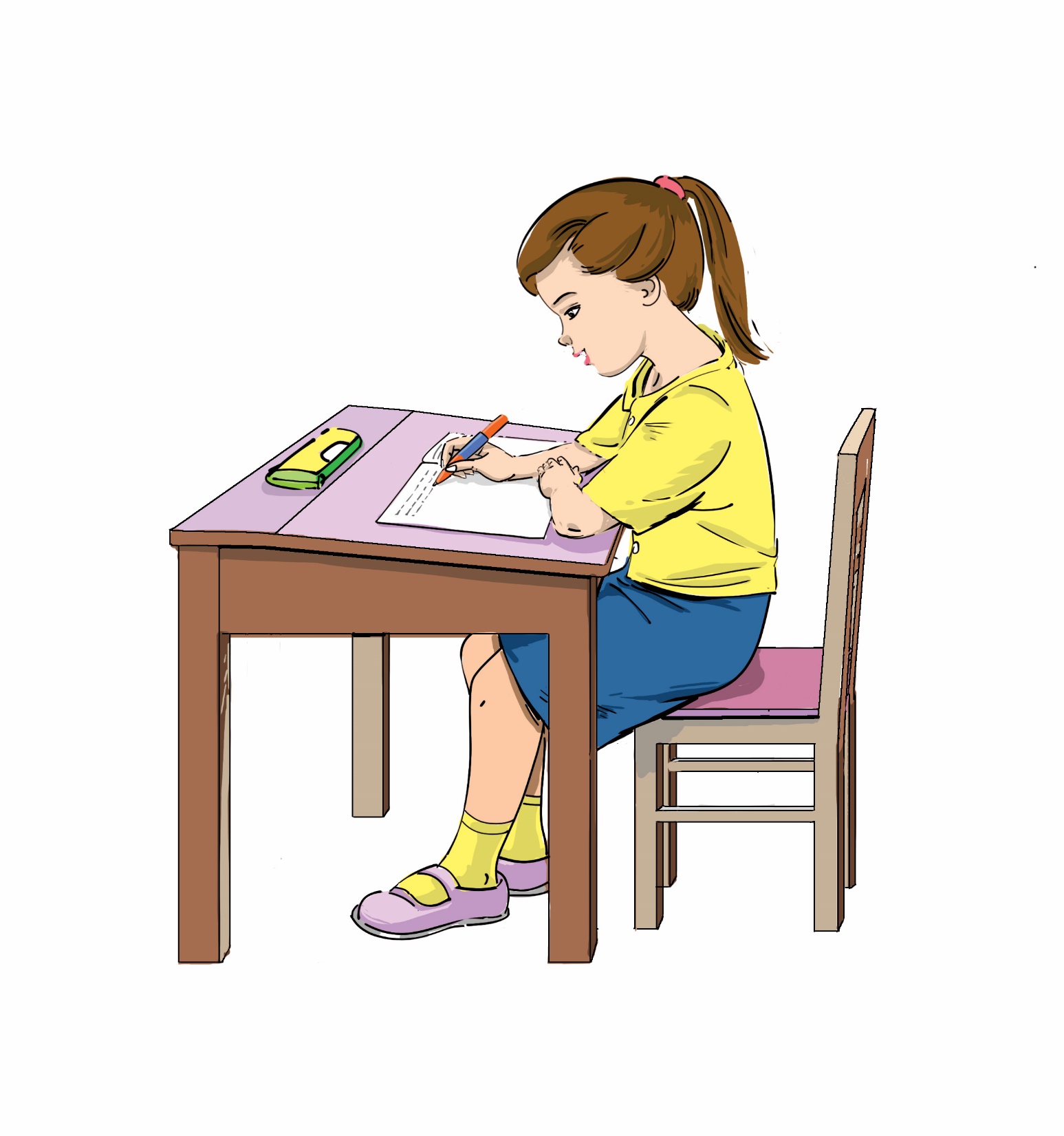 3
Viết
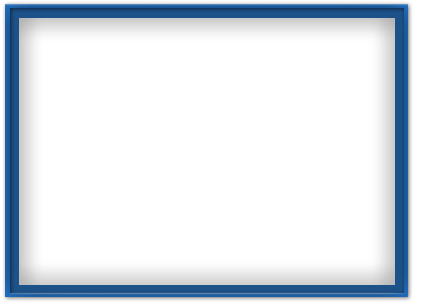 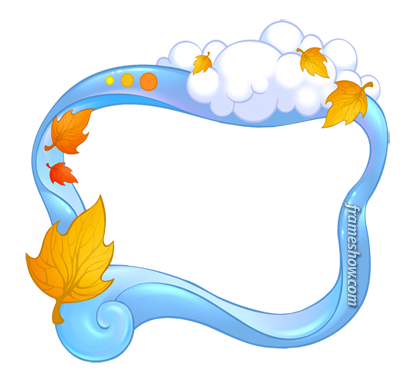 Tiết 2
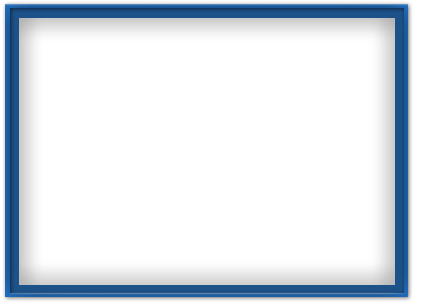 3
Viết
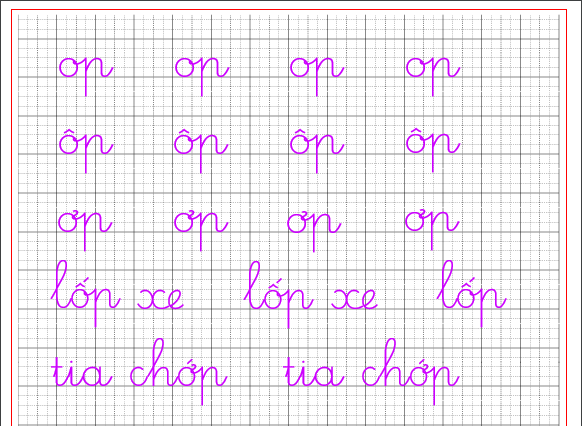 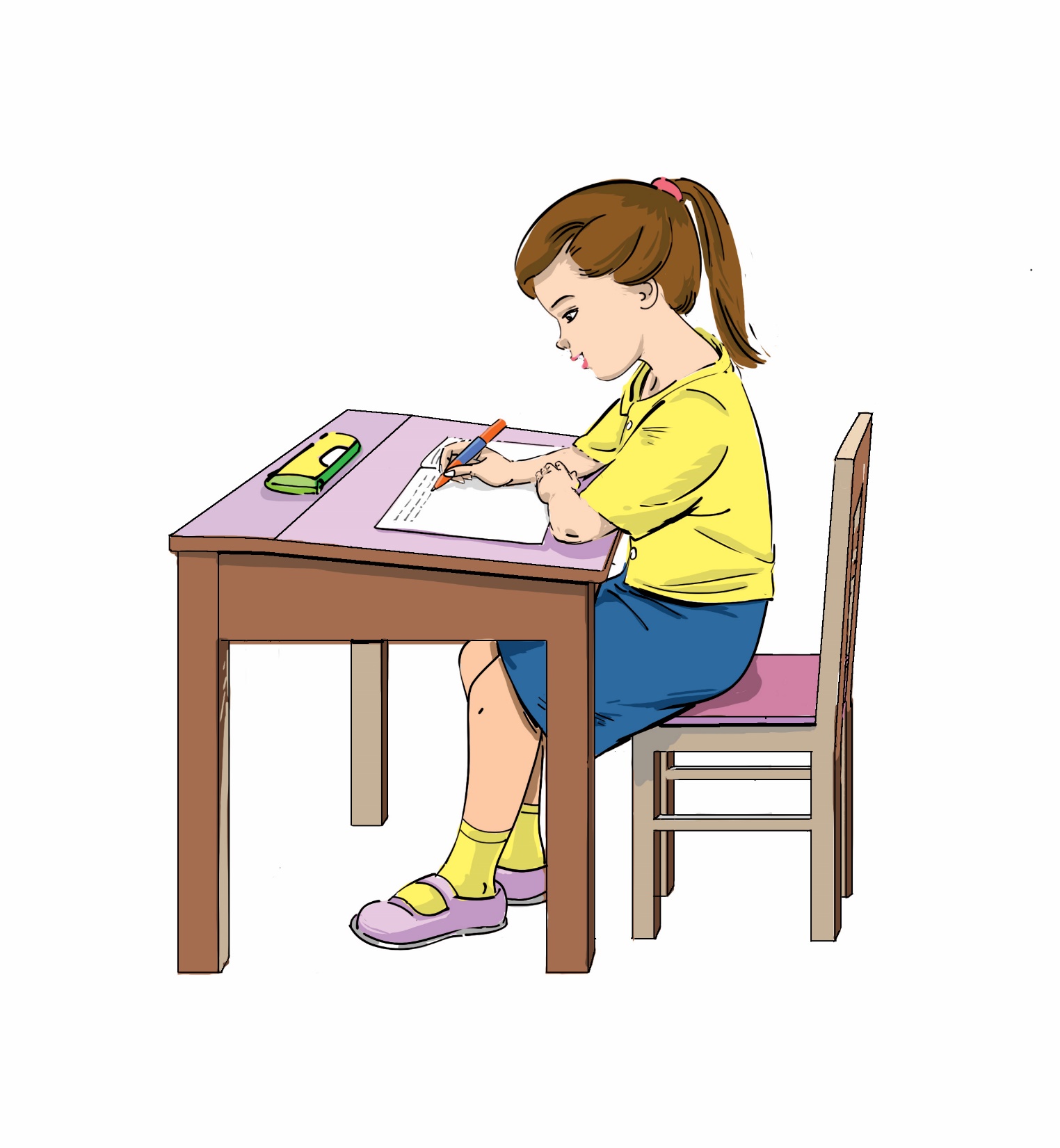 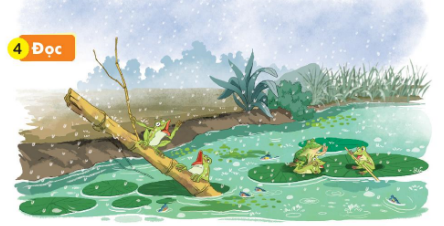 Mưa rào lộp độp. Họ nhà nhái tụ họp thi hát đón cơn mưa đầu mùa. Mặt ao ran ran bài ca ì ọp, ì ọp. Đàn cá cờ lóp ngóp bơi đến, lâu lâu lại ngoi lên đớp mưa.
độp
họp
lộp
Mưa rào lộp độp. Họ nhà nhái tụ họp thi hát đón cơn mưa đầu mùa. Mặt ao ran ran bài ca ì ọp, ì ọp. Đàn cá cờ lóp ngóp bơi đến, lâu lâu lại ngoi lên đớp mưa.
ọp
lóp
ọp
ngóp
đớp
5
Nói
Ao hồ
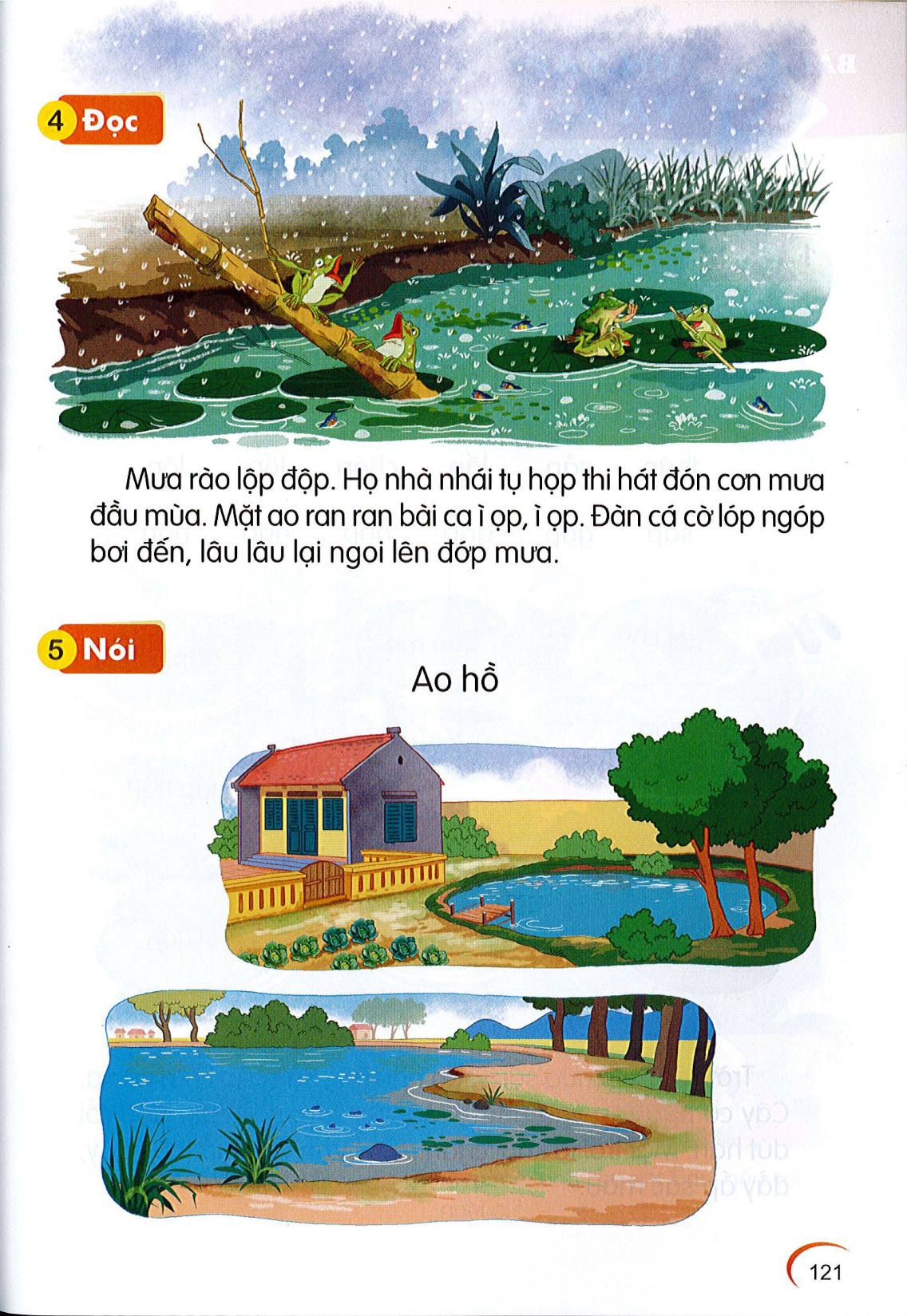 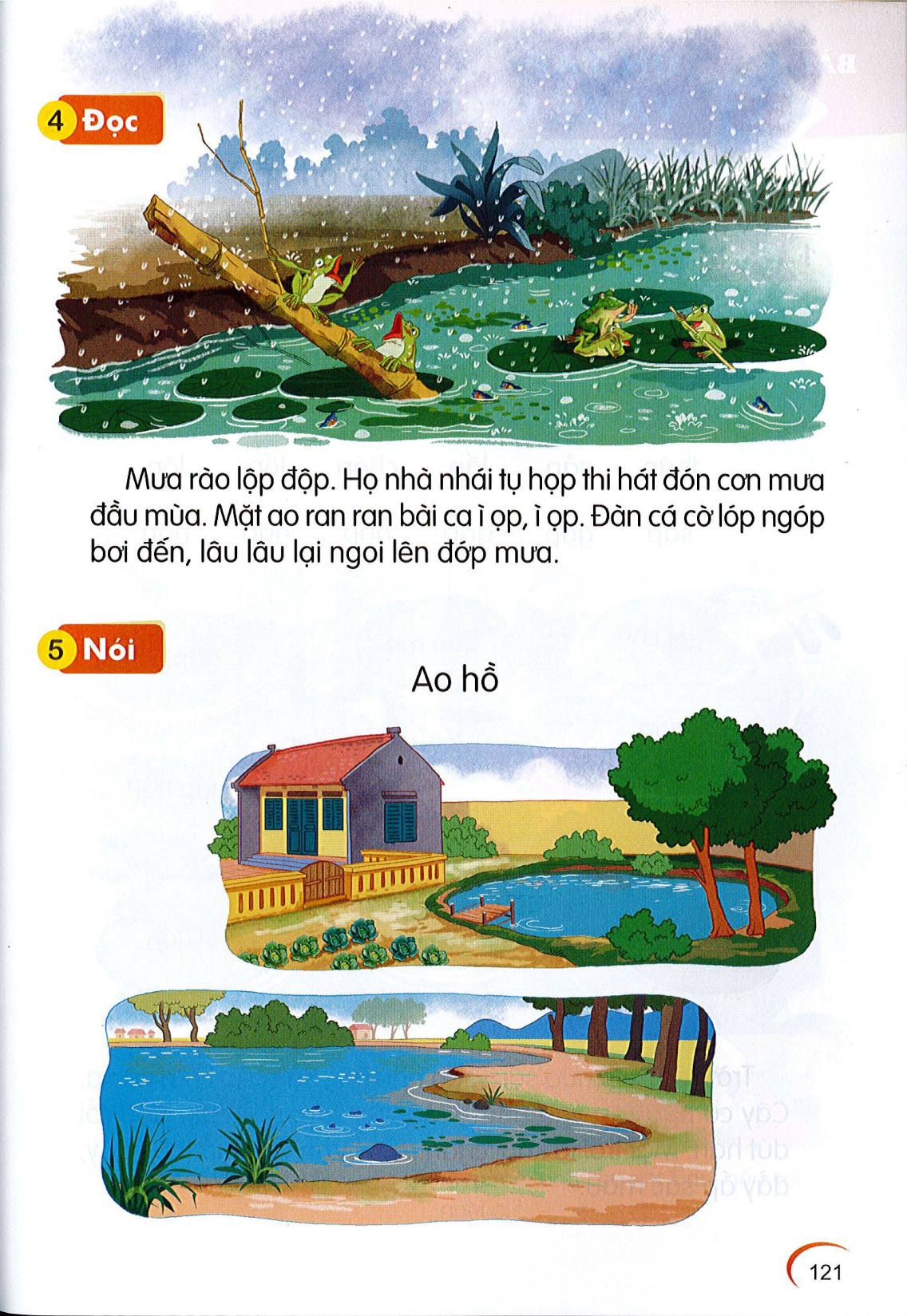 CỦNG CỐ BÀI HỌC
Hôm nay các con học vần gì?
Về nhà ôn lại bài đã học
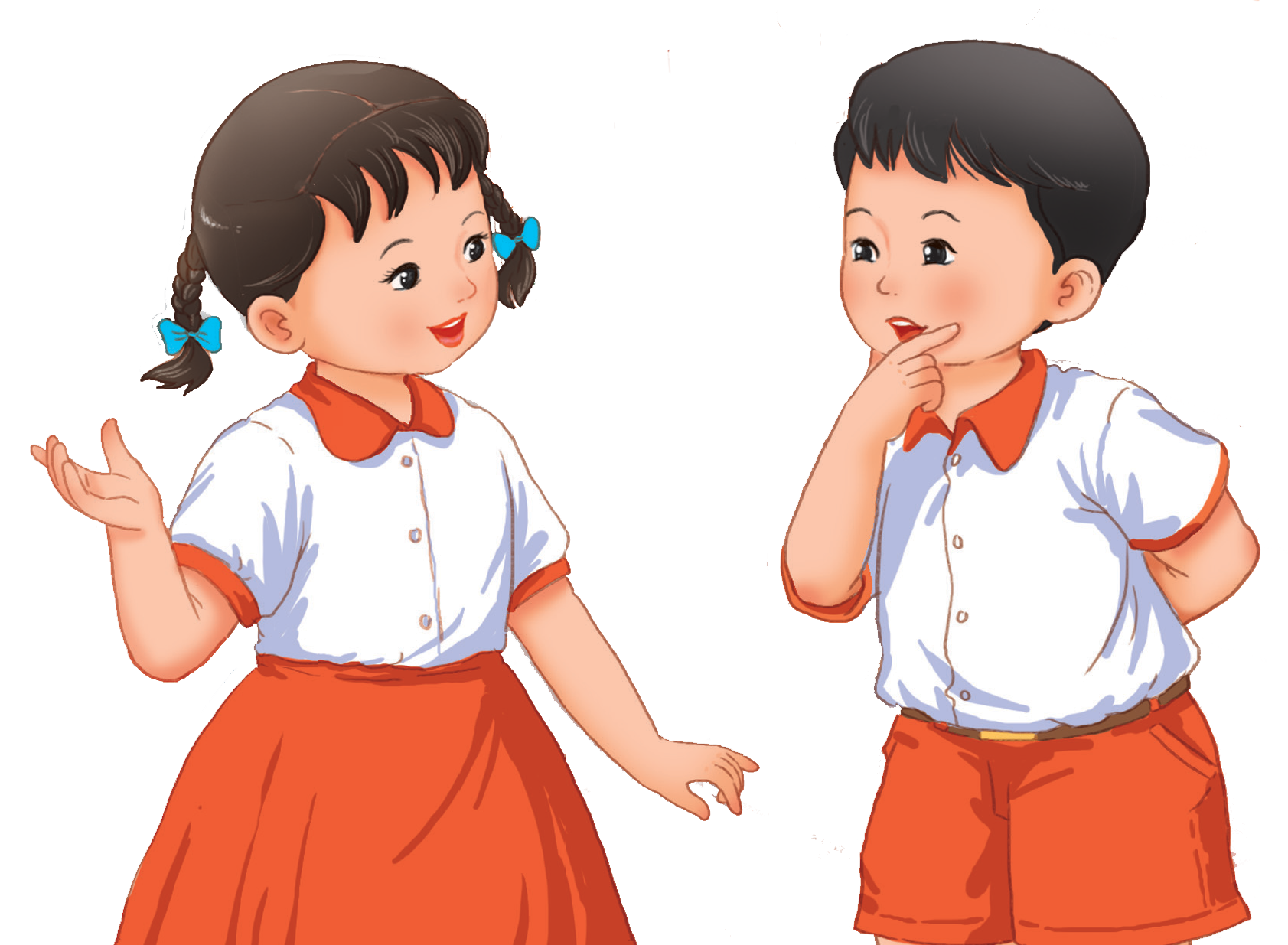